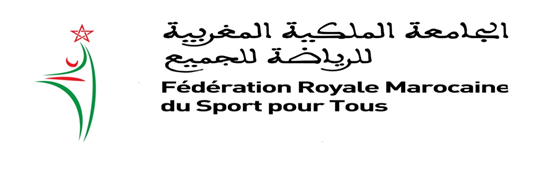 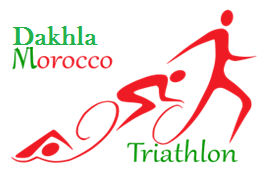 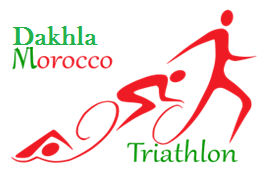 GENERAL
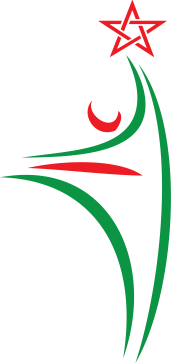 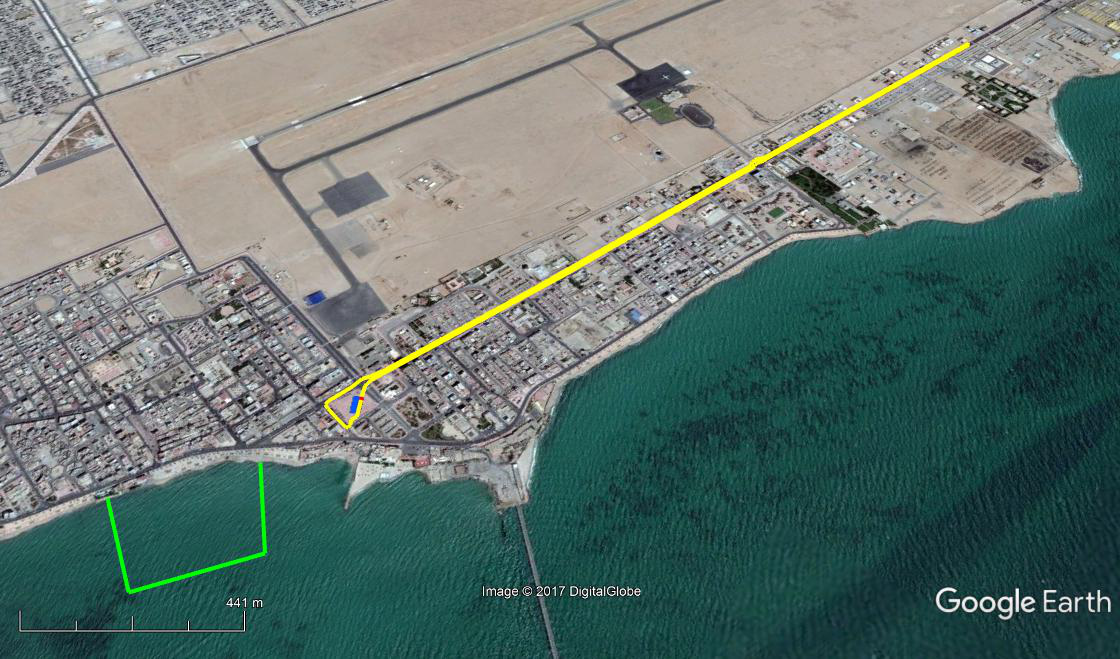 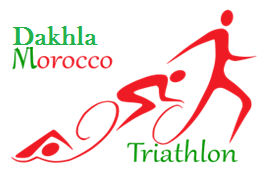 VENUE
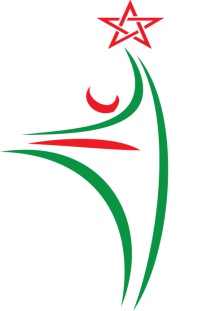 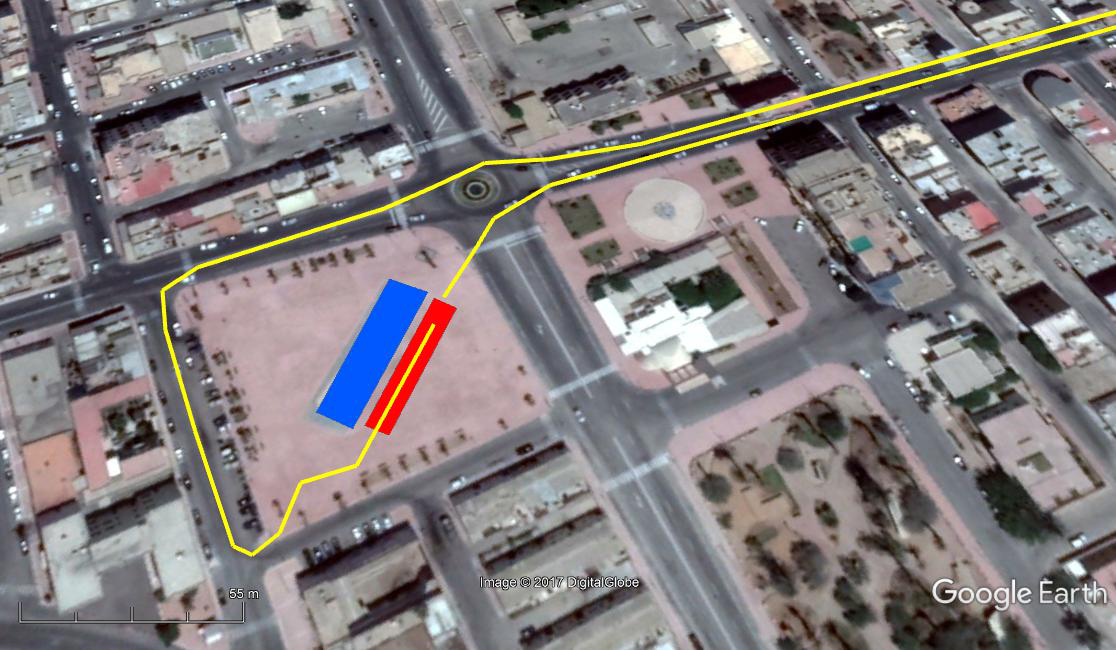 Official Hotel
Biefing
Main Venue
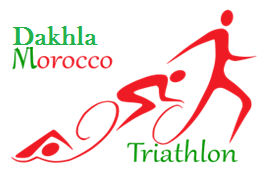 SWIM
1 Lap x 750 m
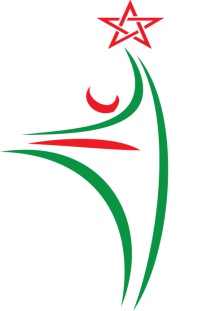 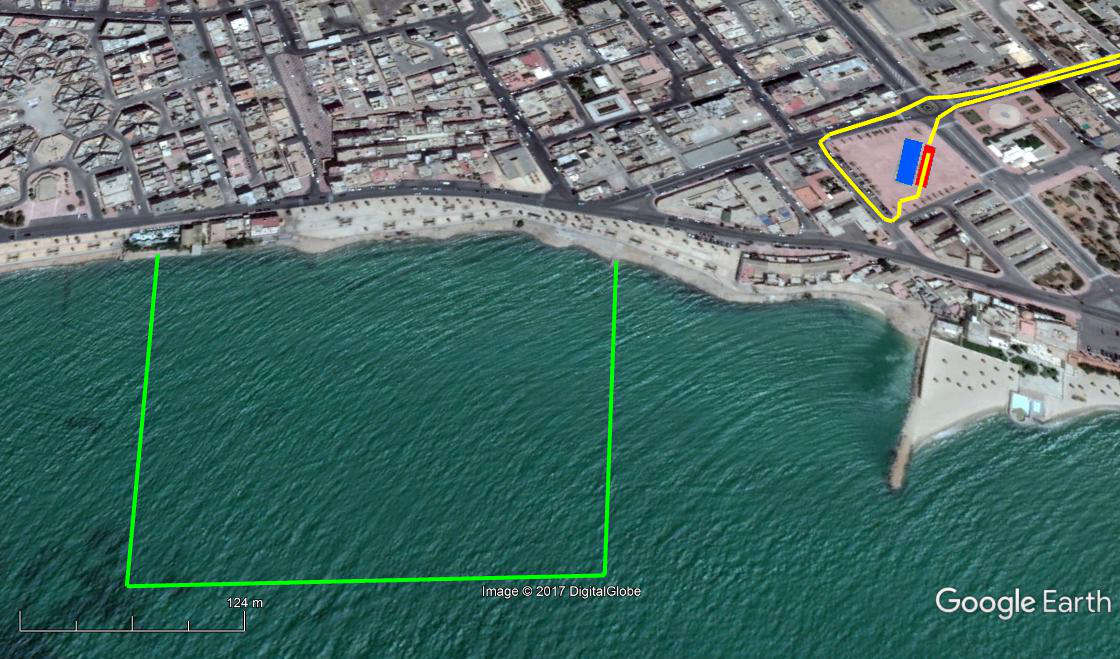 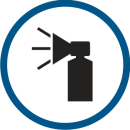 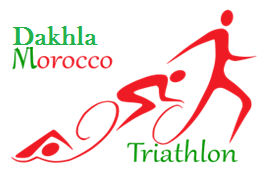 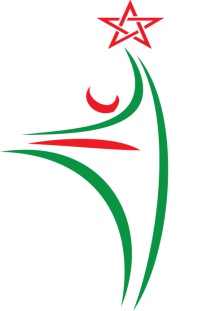 TRANSITION 1
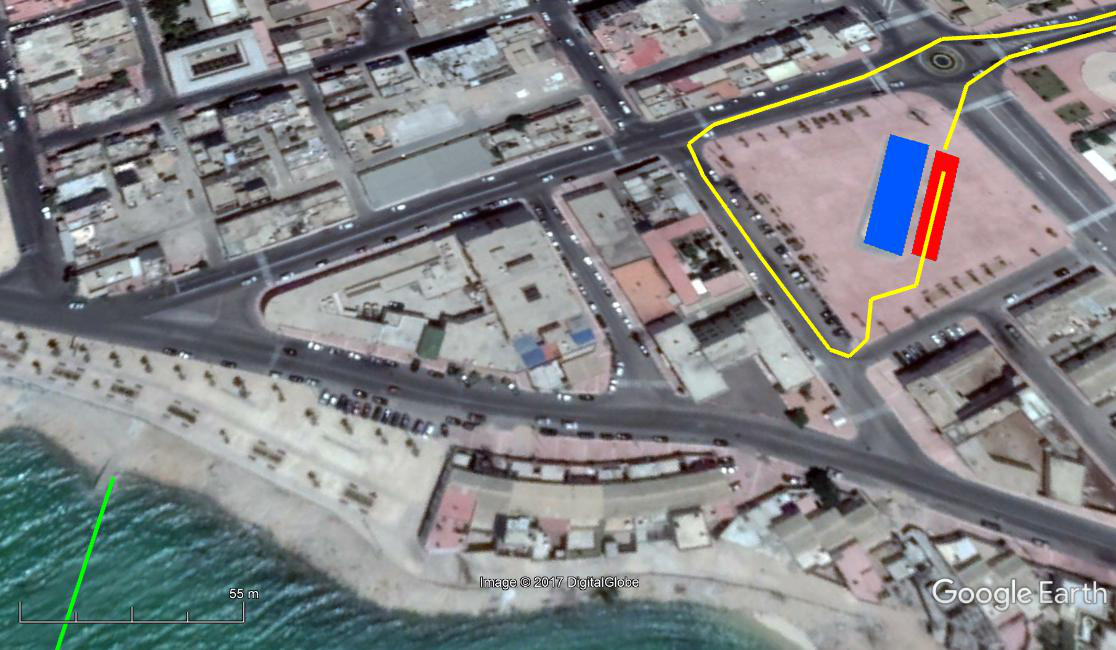 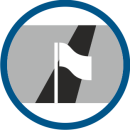 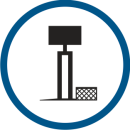 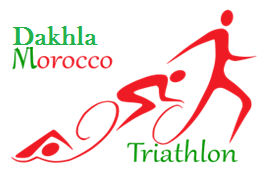 BIKE
4 Laps x 5 Km
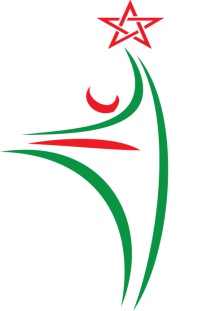 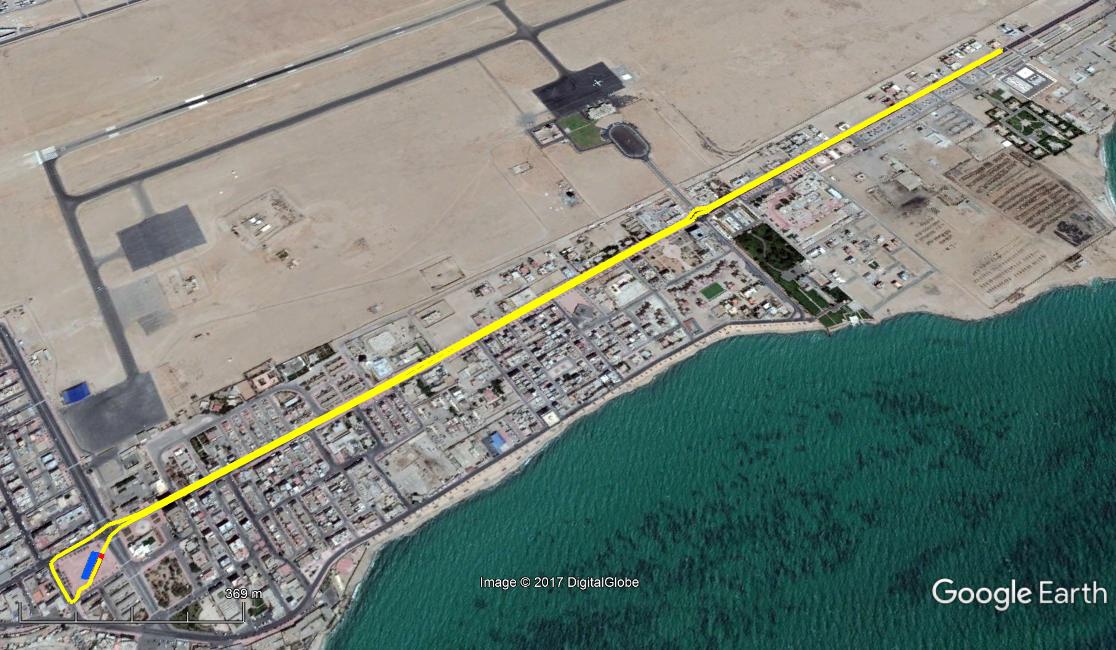 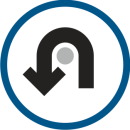 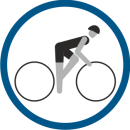 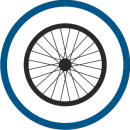 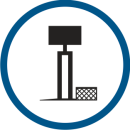 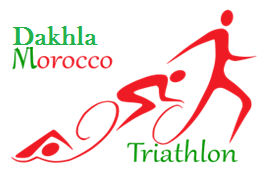 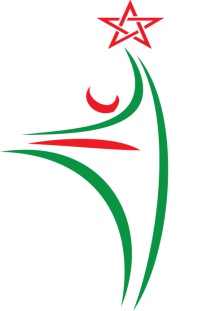 TRANSITION 2
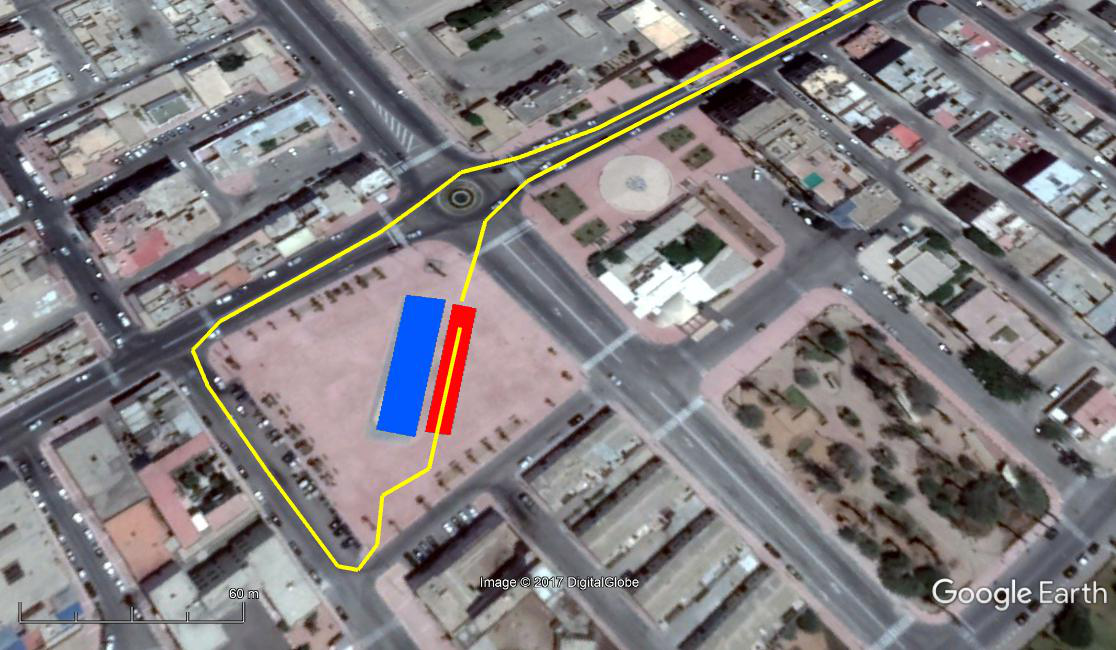 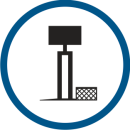 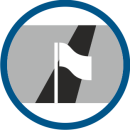 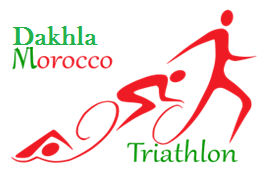 RUN
2 Laps x 2,5 Km
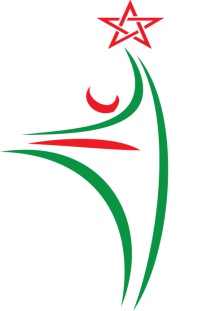 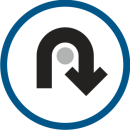 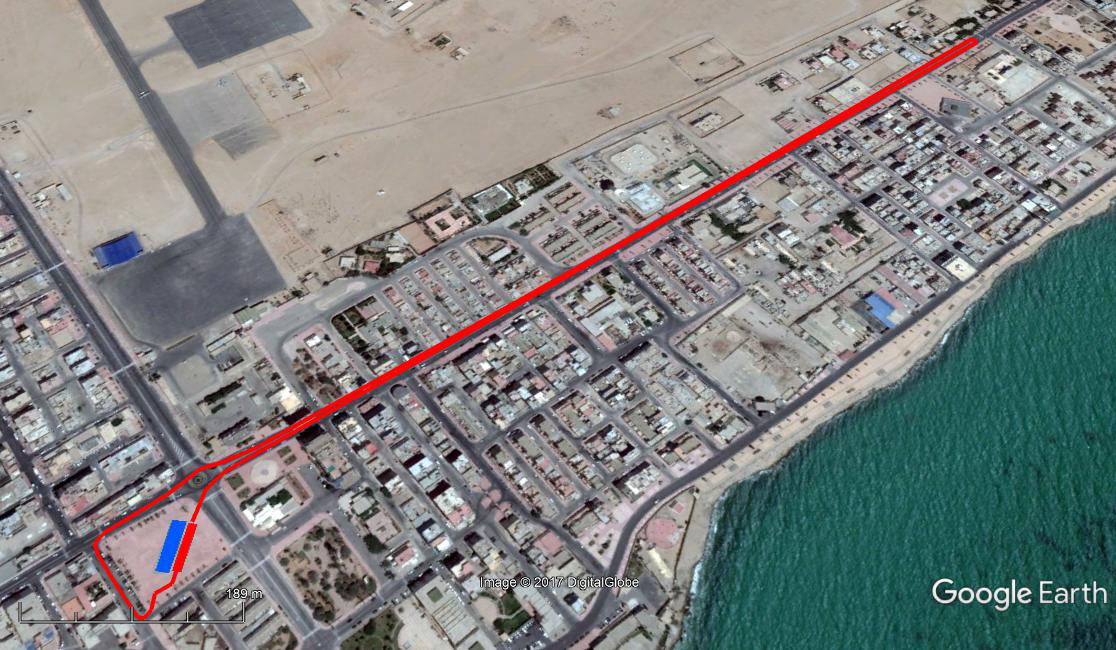 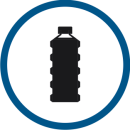 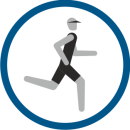 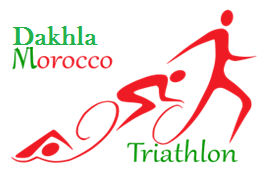 FINISH
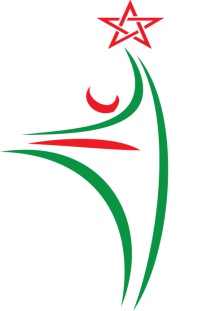 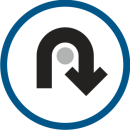 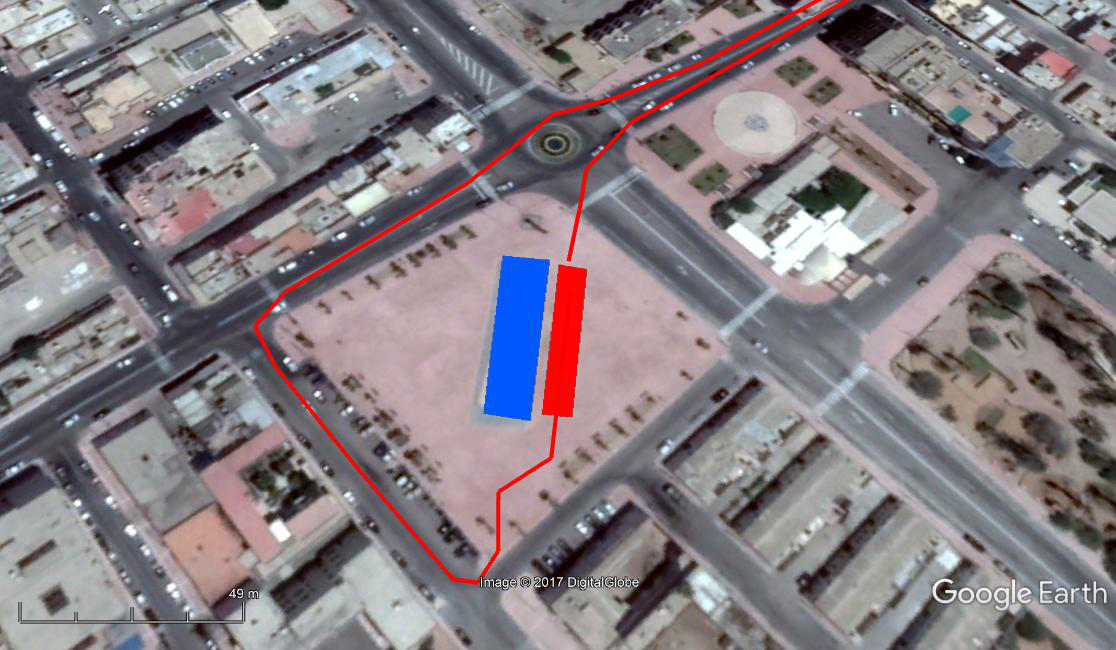 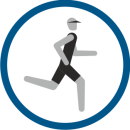